How to draw linear graphs
Graphs of linear functions
A graph gives a picture of a function on the Cartesian Plain.
Output
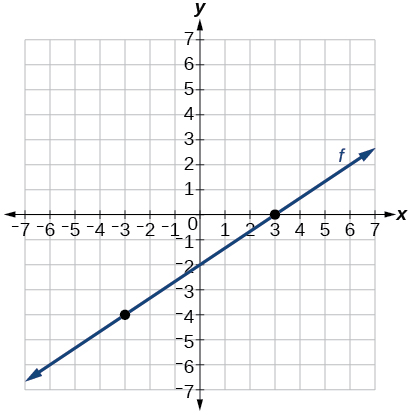 It shows the link between the numbers in the
input; the x values and output; the y values.
A function or graph of the form  y = ax + b is a linear function. Its graph is a straight line.
Input
Graphs of linear functions
A graph gives the location of points by using co-ordinates then a line is drawn through them.
Output
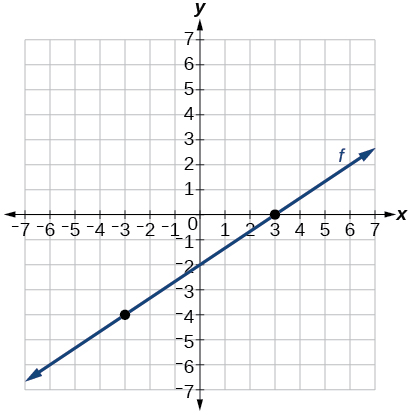 The x value (or input) is always given first followed by the y value (or output).
A name of a linear function usually looks like this 
        				
y = mx + c 
 
 and sometimes like this
          			
y = ax + b
Input
y
Coordinates.
Remember coordinates are pairs of numbers written in brackets that represent a particular location on the Cartesian Plain.
The coordinate (5, 3) tells us that the location is 5 units to the right and 3 units up.
x
A point can then be placed to show the location.
The Meaning of ‘c’ and ‘m’
The letters m and c in the linear function have special values. M represents the gradient or slope of the line. While c represents the y intercept. That is, the place where the line meets the y-axis.
If the gradient is positive, then the line will slope upwards.
If the gradient is negative, then the line will slope downwards.
The line will cross or meet the y-axis at the value of the intercept.
Graphs of linear functions
In the following examples, the names of the linear 
graphs are :

Y = 2x + 1	
Y = 2x – 5    
Y = 4x          
Y = 10 – x
here m = 2 and c = 1
here m = 2 and c = -5
here m = 4 and c = 0
here m = -1 and c = 10
y
10
9
8
7
6
5
4
3
2
1
x
0
-10
1
2
3
4
5
6
7
9
10
-9
-8
-6
-4
-3
-2
8
-7
-5
-1
-1
-2
-3
-4
-5
-6
-7
-8
-9
-10
Drawing graphs of linear functions.
x
y = 2x - 5
y = 2x + 1
x
xy
xy
3
0
1
0
1
3
x
1
3
7
-5
-3
1
x
x
y = 4x
y = 10 - x
xy
-2
0
1
xy
3
0
2
-8
0
4
7
10
8
x
y
10
9
8
7
6
5
4
3
2
1
x
0
-10
1
2
3
4
5
6
7
9
10
-9
-8
-6
-4
-3
-2
8
-7
-5
-1
-1
-2
-3
-4
-5
-6
-7
-8
-9
-10
y = 14 - x
y = -2x + 3
xy
9
7
4
xy
0
1
3
x
3
1
-3
x
10
7
5
x
x
x
x
y = x + 7
y = 2 – 2x
xy
-5
0
-2
xy
0
1
2
2
7
5
2
0
-2
Let’s draw the graph of the function y = 5x - 9 together:
y
2.Next, scale the axes.
1.First, calculate
y = 5x - 9
xy
3
1
2
(3,6)
8

6

4

2

0

-2

-4
(2,1)
x
1	   2	       3
(1,-4)
3. Plot the points.
4.Finally, draw and label the line.